GERP Depletion
WM 
Paper E
Logic of GERP Depletion
If the deleterious passenger hypothesis is true, then we should see the GERP distribution downshifted in observed vs random (Sanger)
If there are any deleterious passengers at all, we would predict passenger variants at more conserved positions to be especially deleterious
Especially deleterious variants are negatively selected, and are therefore observed less frequently than predicted by neutral expectations
Our best neutral expectations are Sanger sets (excluding melanoma)
I tried to do this long ago, but it didn’t work because results were dominated by noise among negative GERP variants, which really all should have been zero-valued
If we look at mean GERP of all coding passenger variants in each sample, no obvious, systematic differences between Observed and Random
If we also include non-coding mutations, then we see that GERP is systematically depleted compared to random expectations, favoring the Deleterious Passenger Hypothesis
GERP depletion is consistent across tumor subtypes
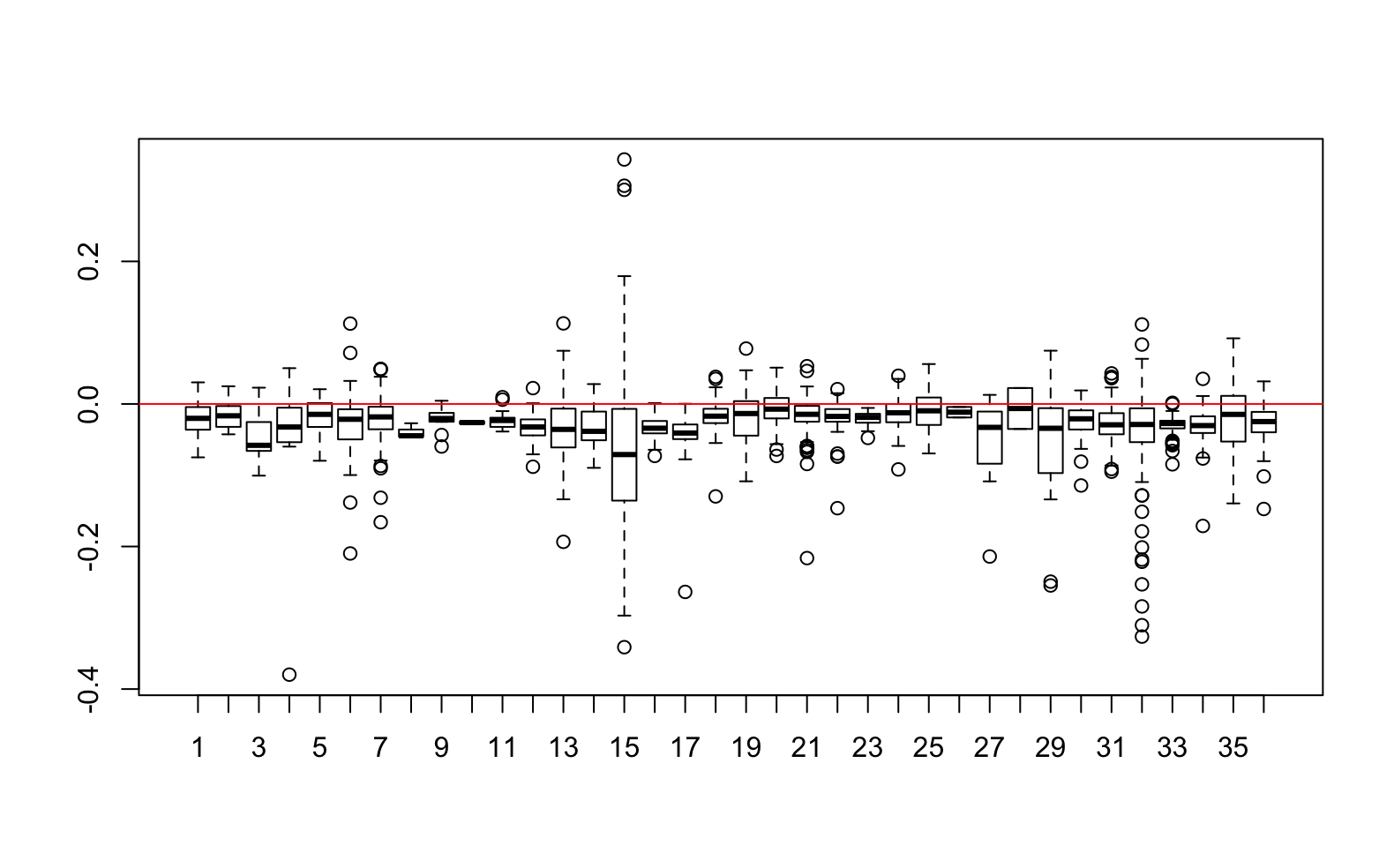